Праздники для души - 2
Подготовил:
Воспитатель МБДОУ «Детский сад №44 Ладушки комбинированного вида» МО, Ногинский район, г. Электроугли, Фролова Варвара Викторовна
Вот и осень к нам пришла…
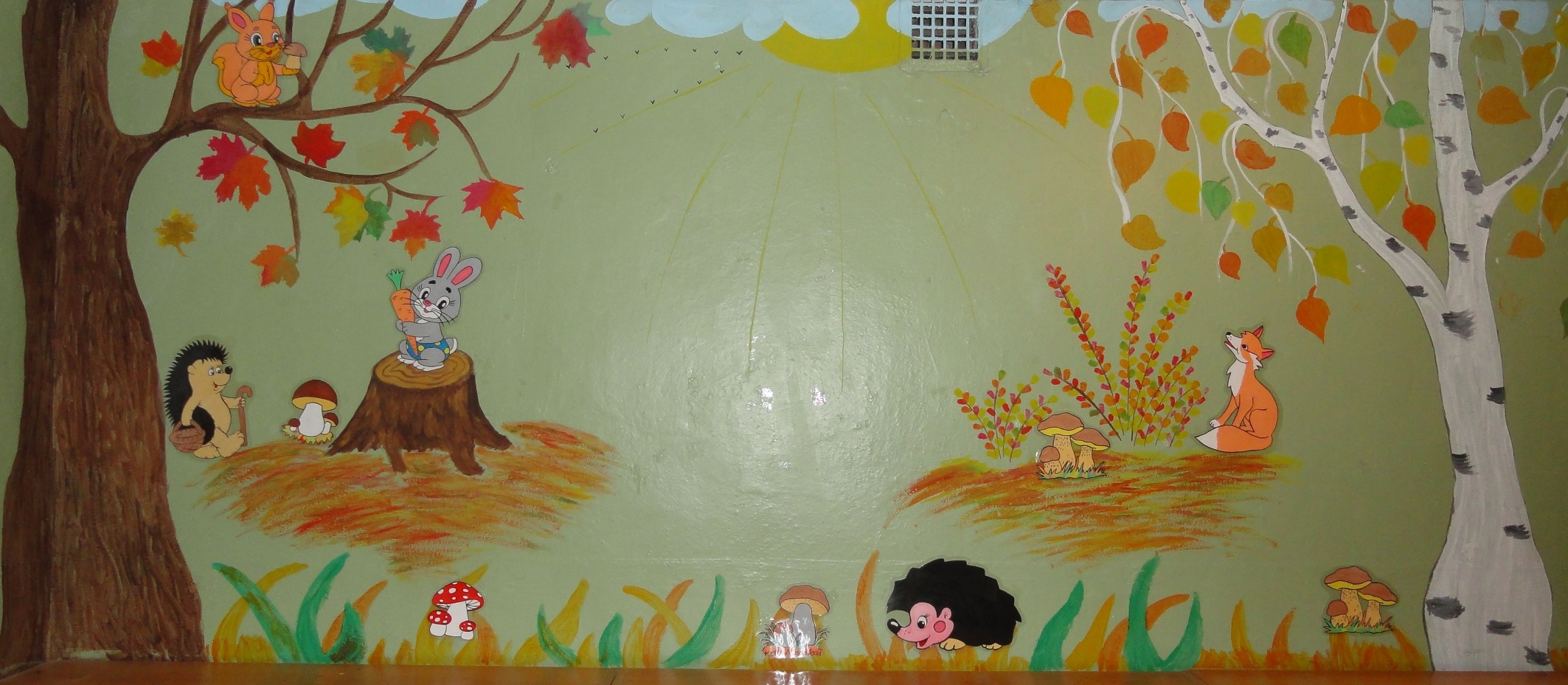 4 ноября – День народного единства
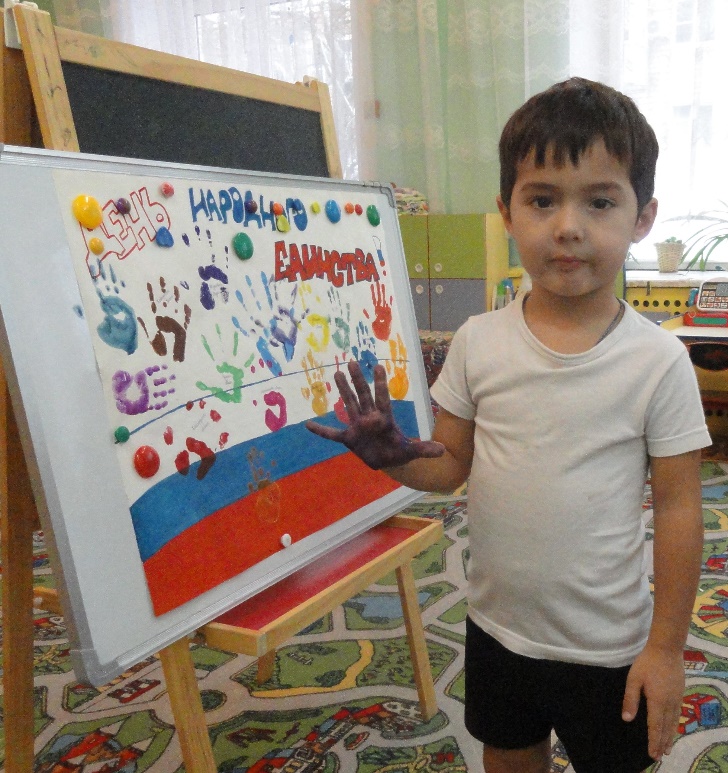 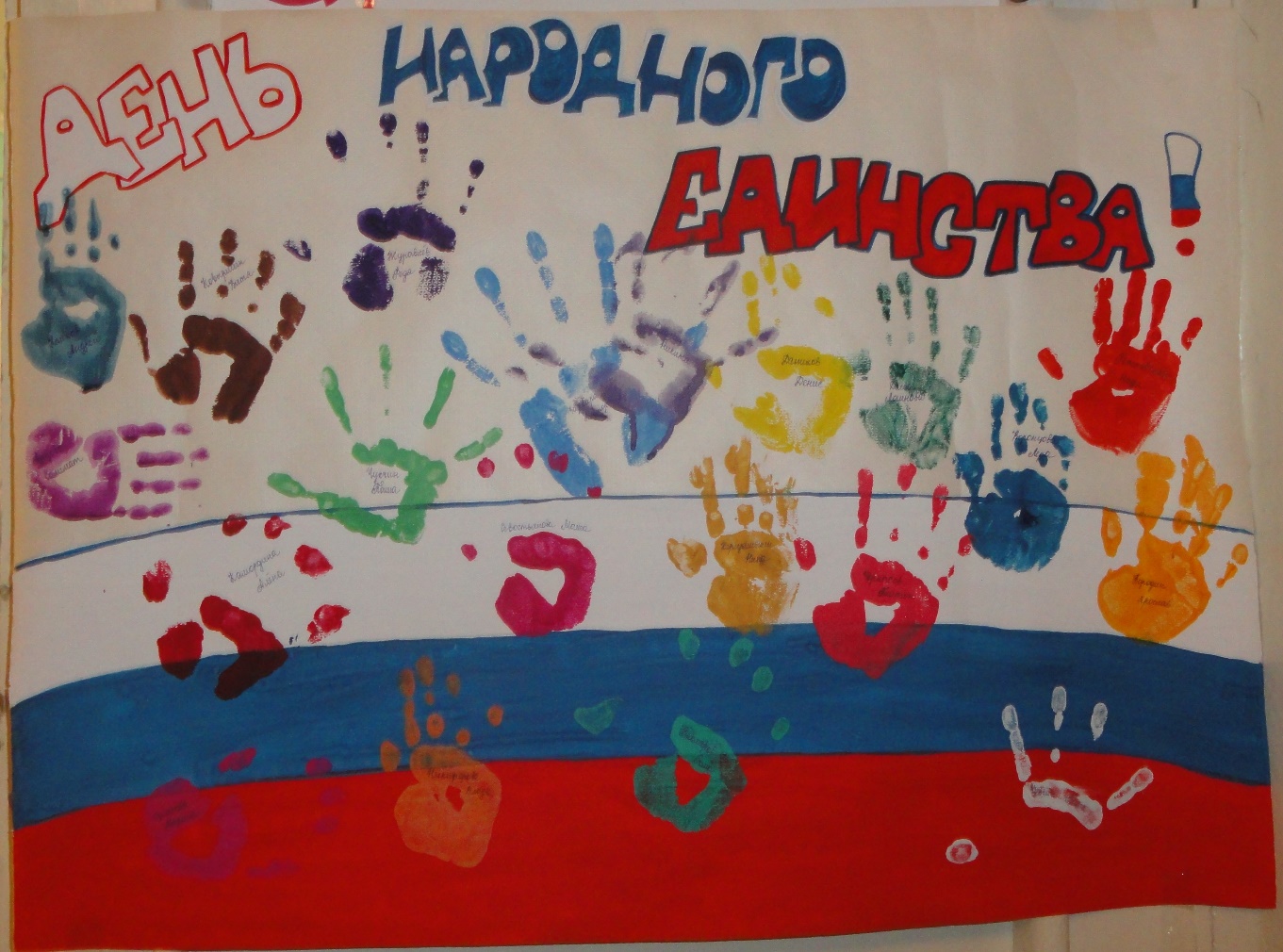 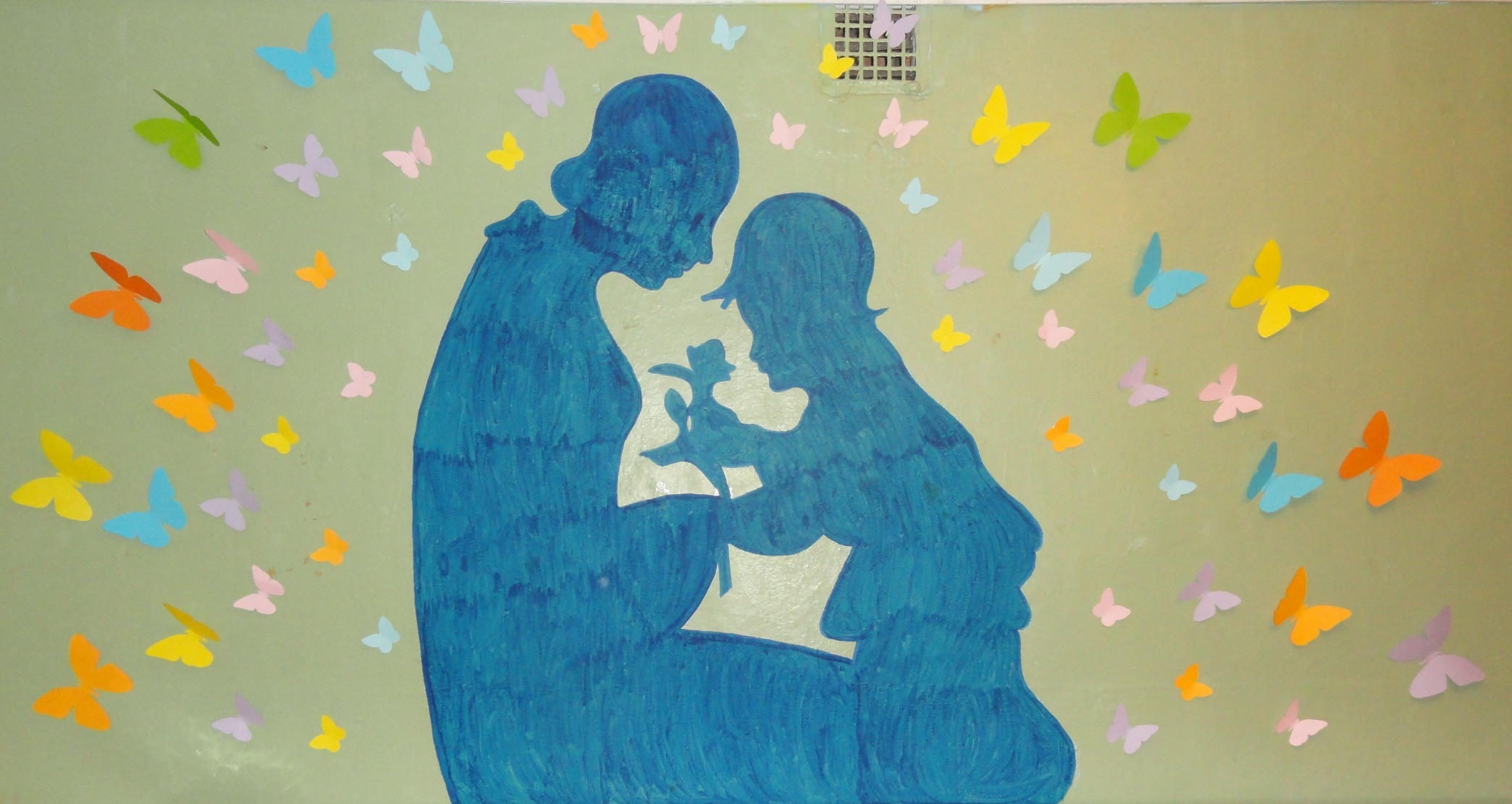 Мамин праздник
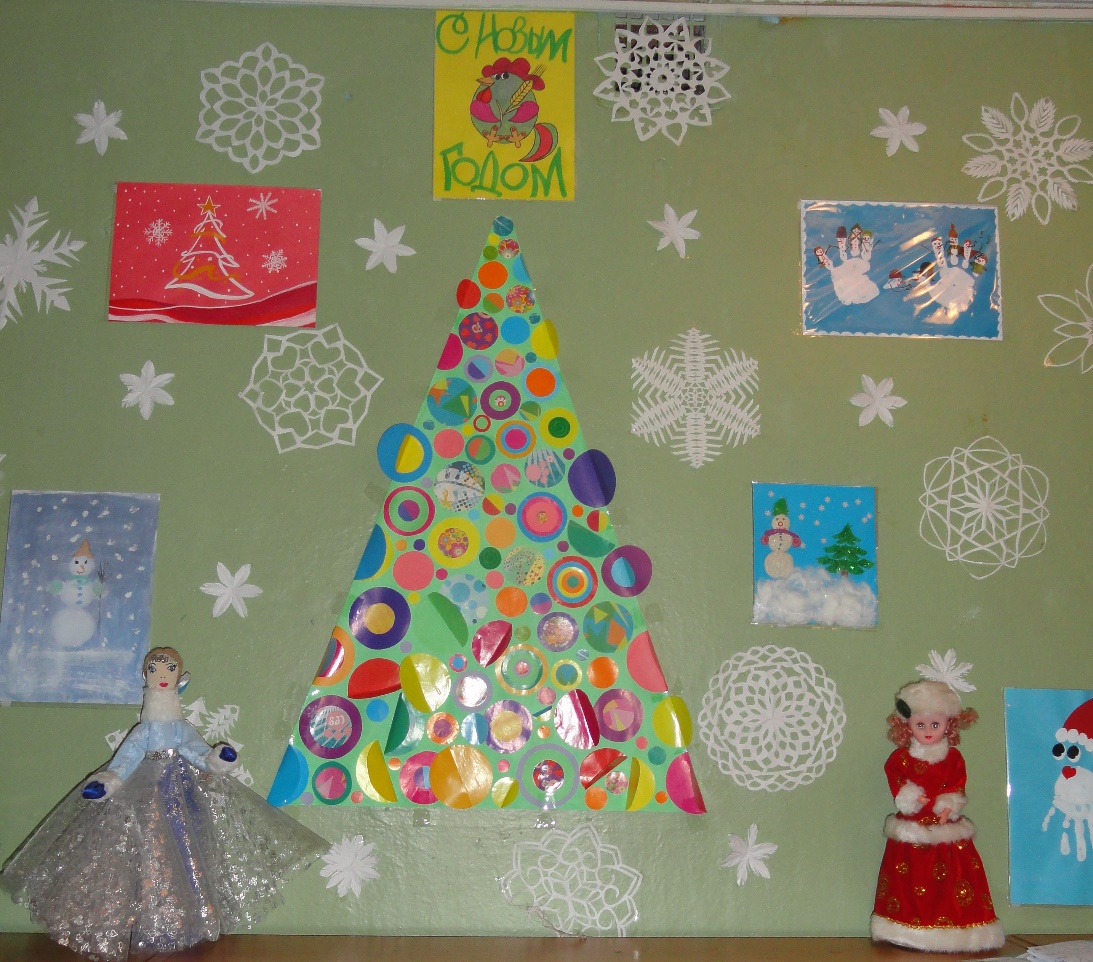 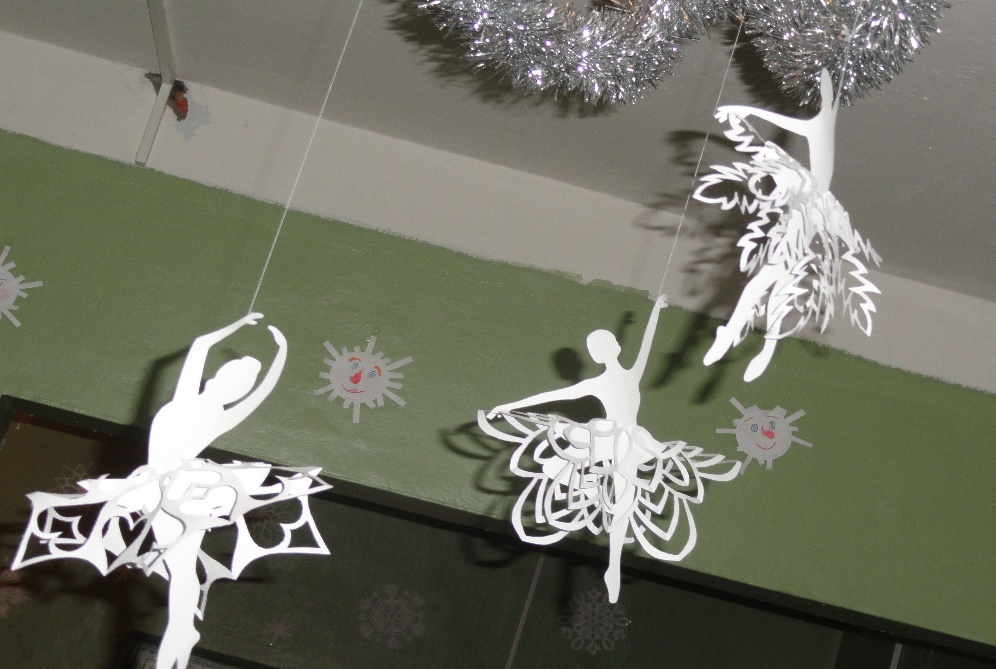 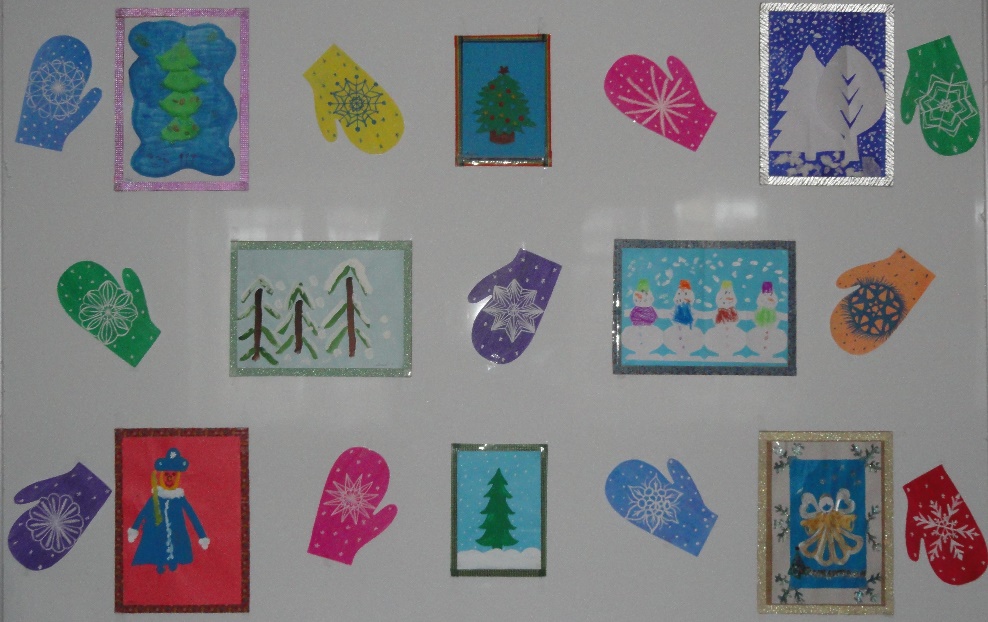 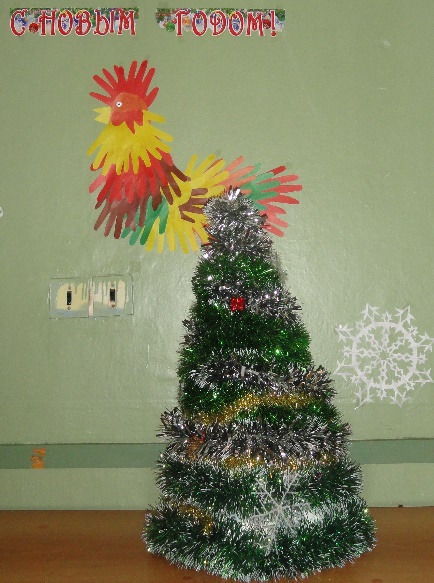 Незаметно к нам подкрался Новый год
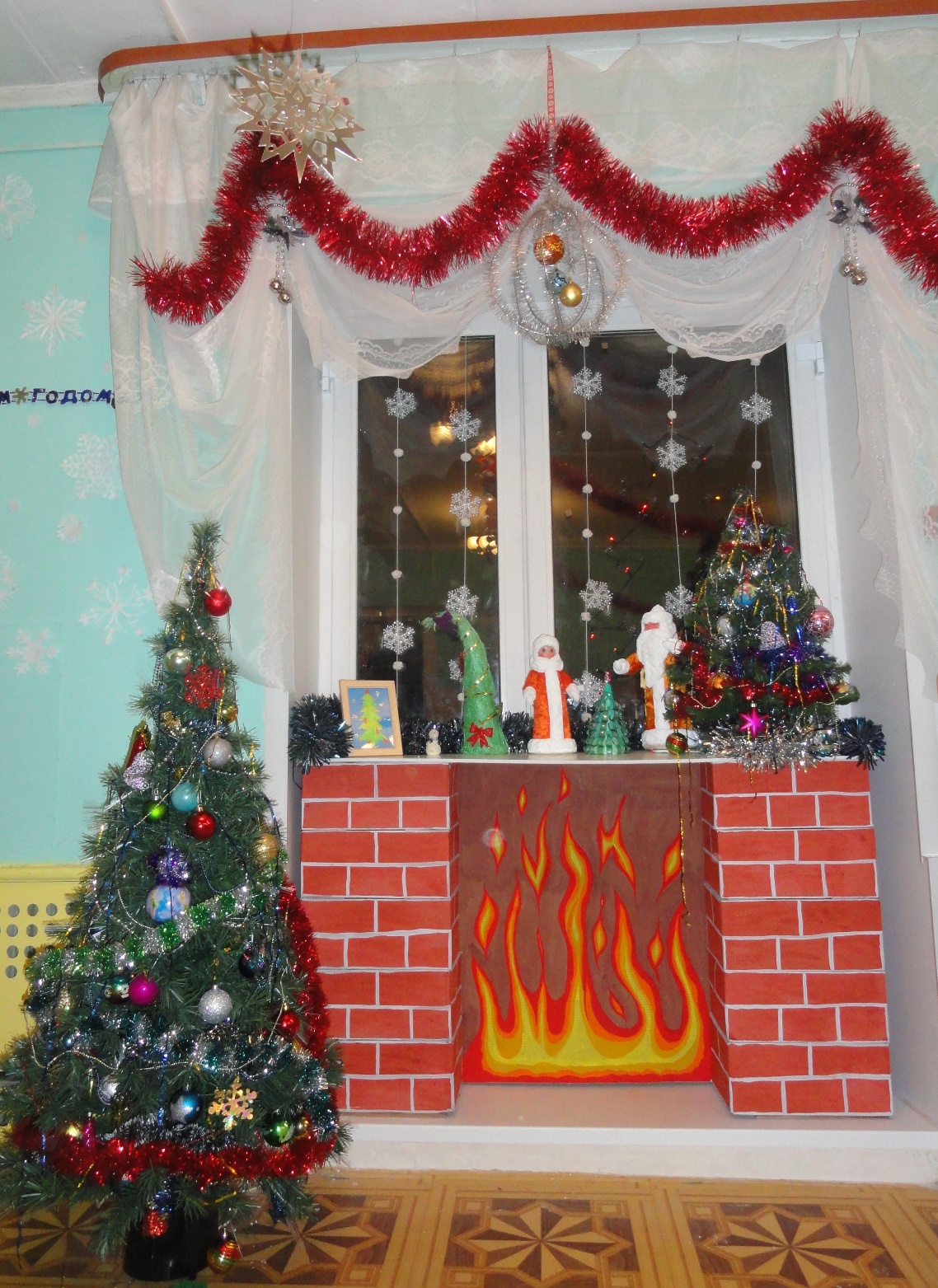 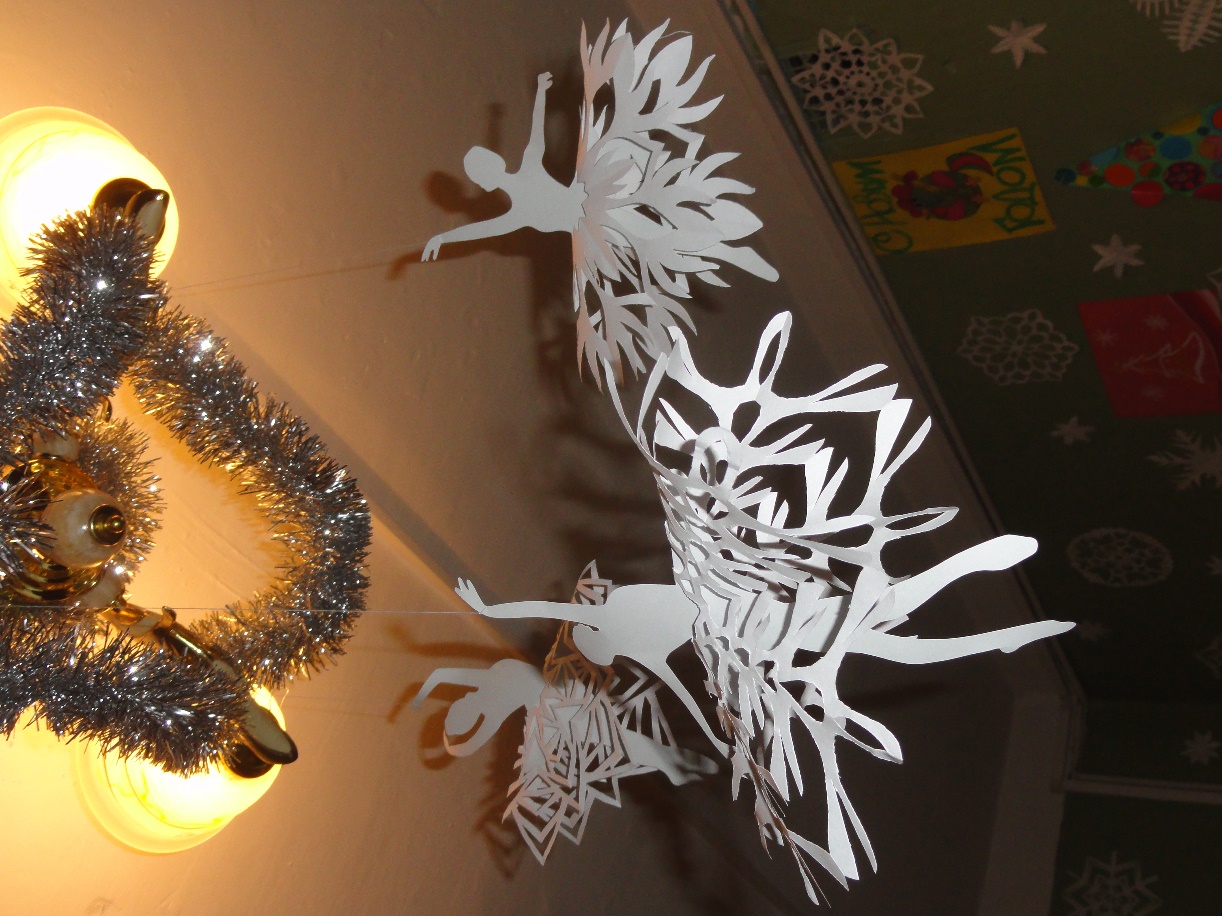 23 февраля -
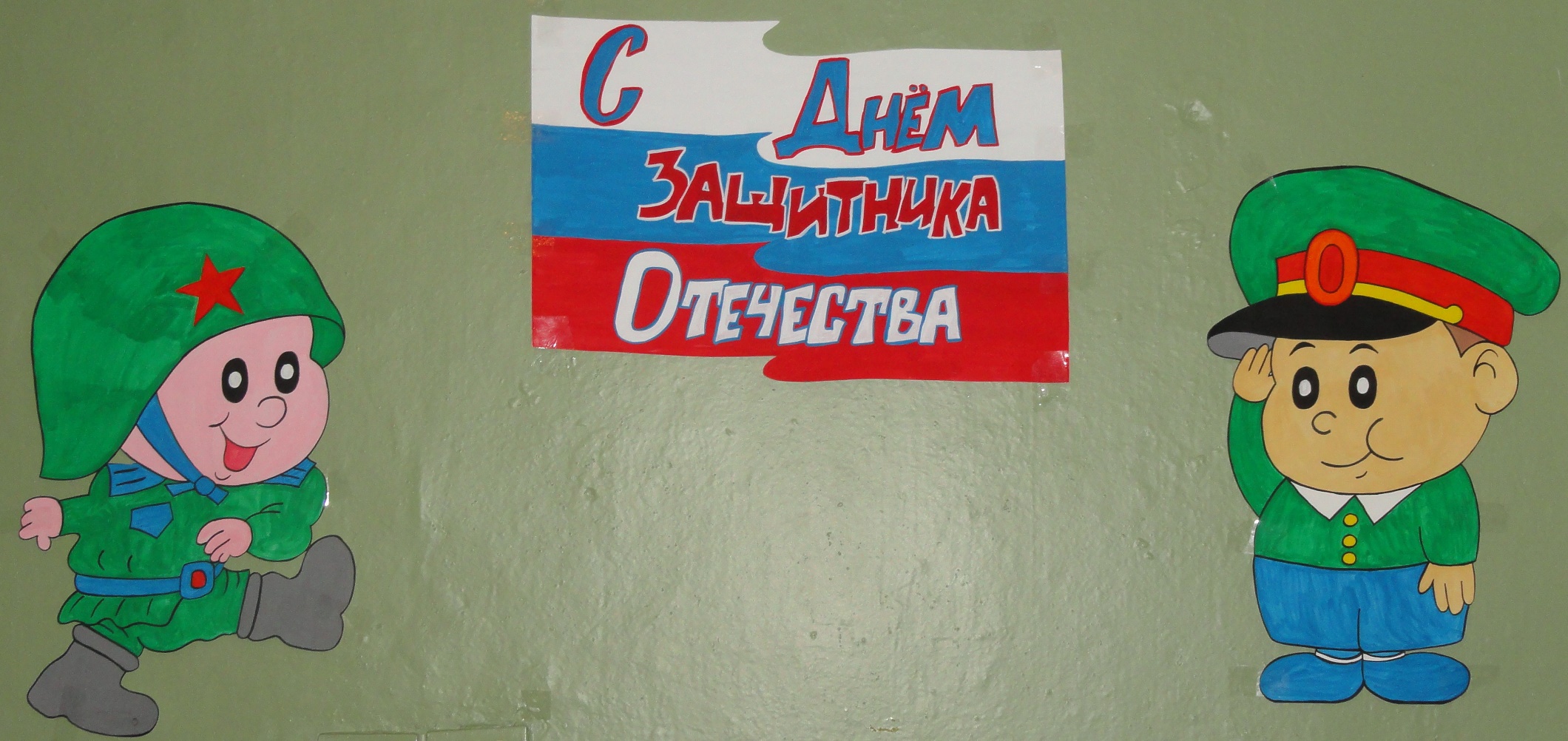 Праздник настоящих мужчин
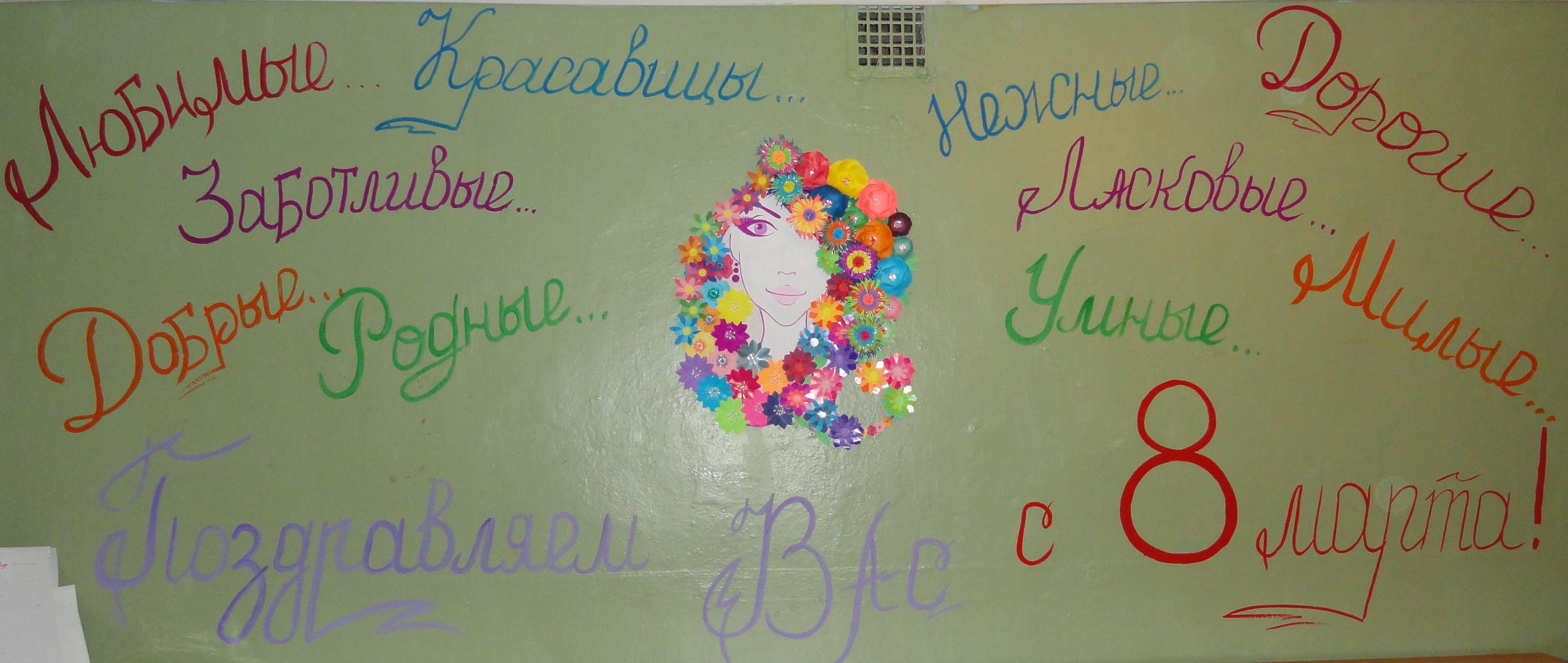 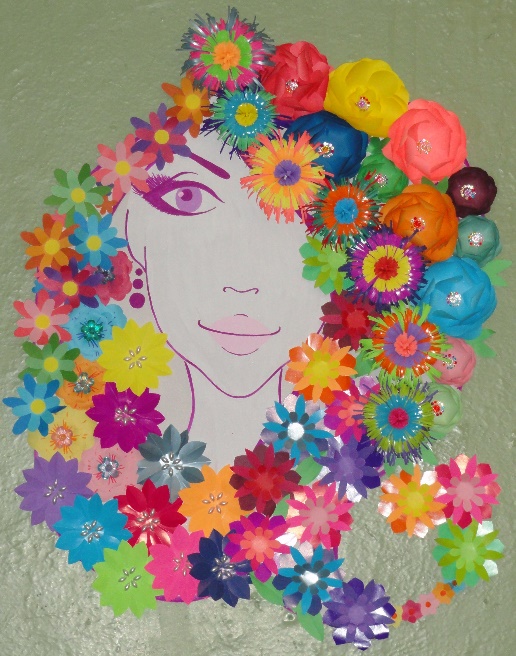 С праздником, милые дамы…
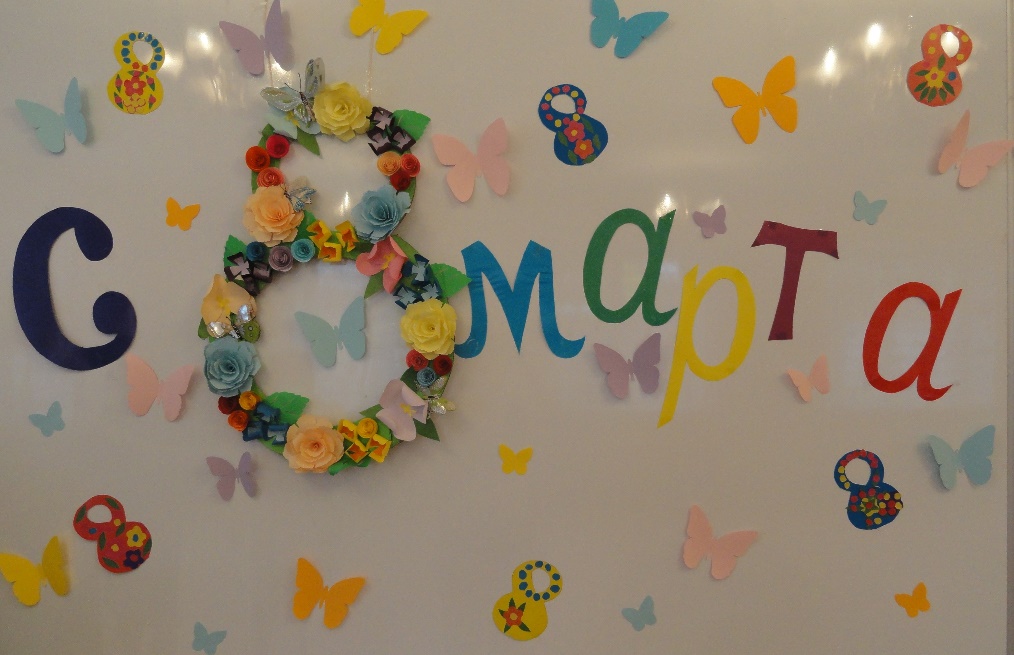 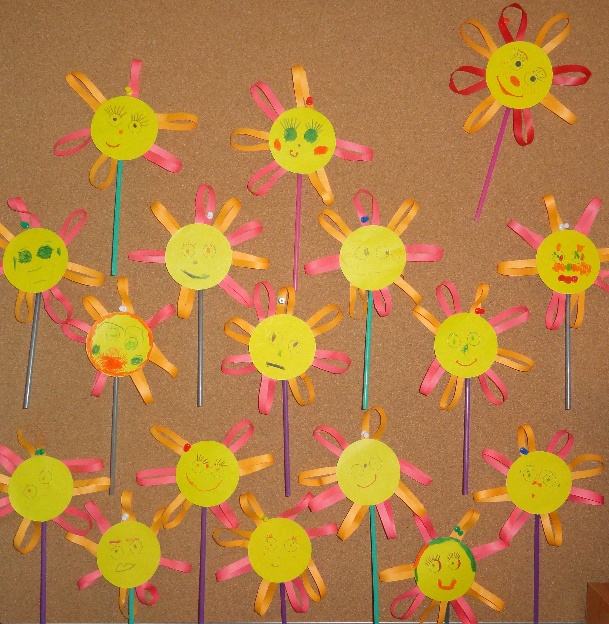 Масленица широкая…
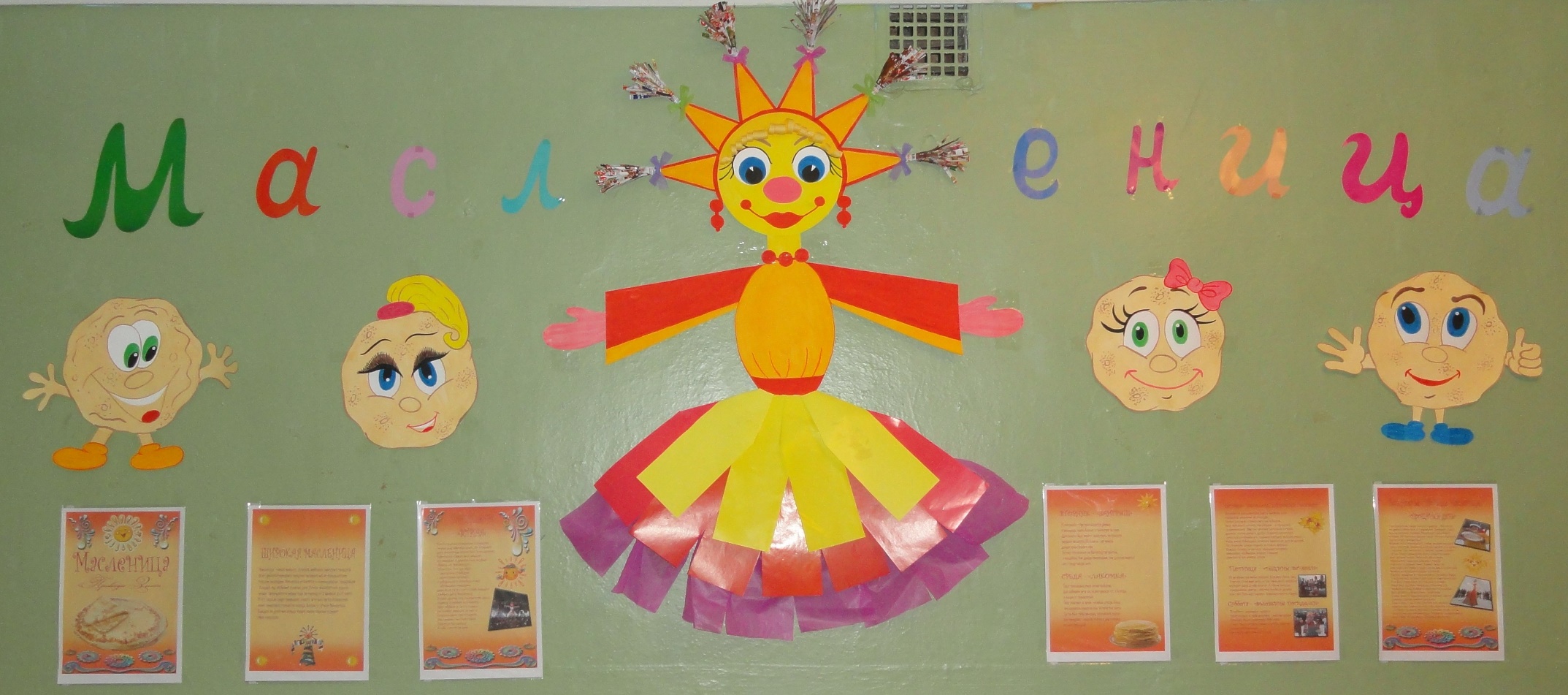 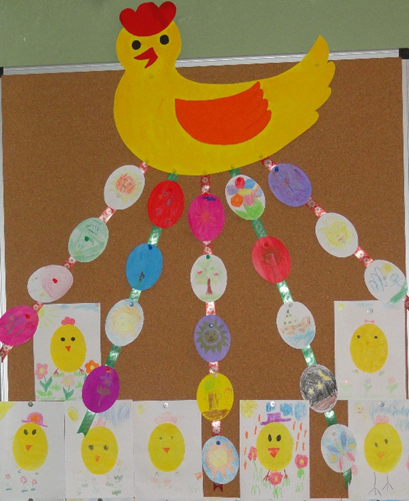 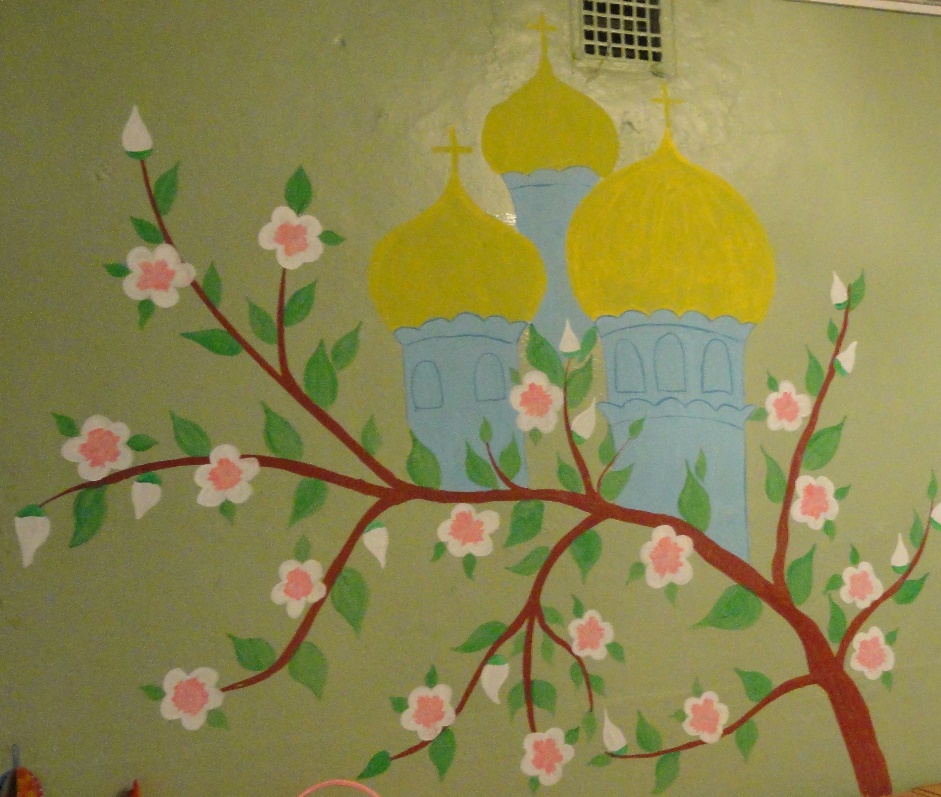 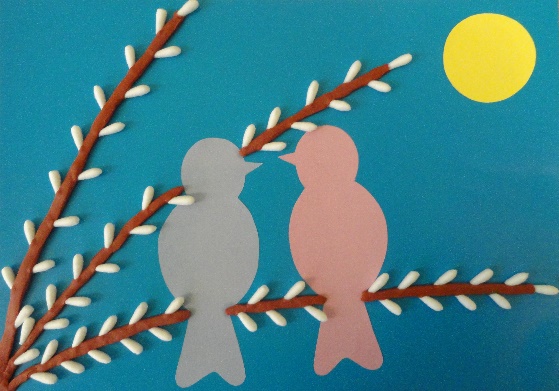 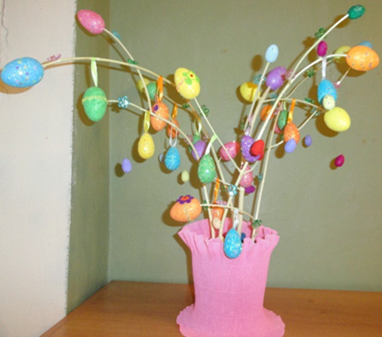 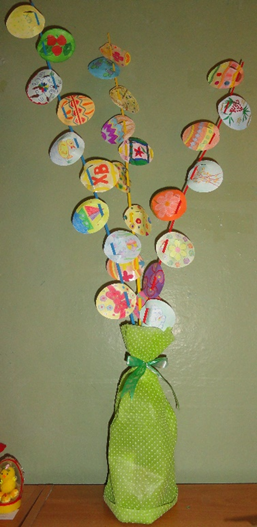 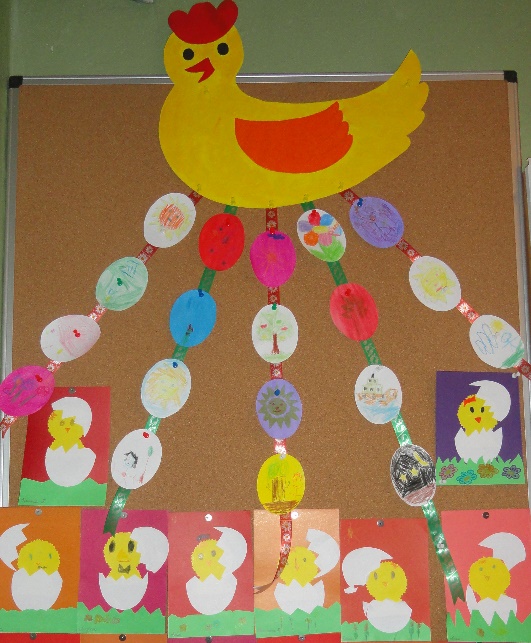 Светлая Пасха
1 апреля – День смеха
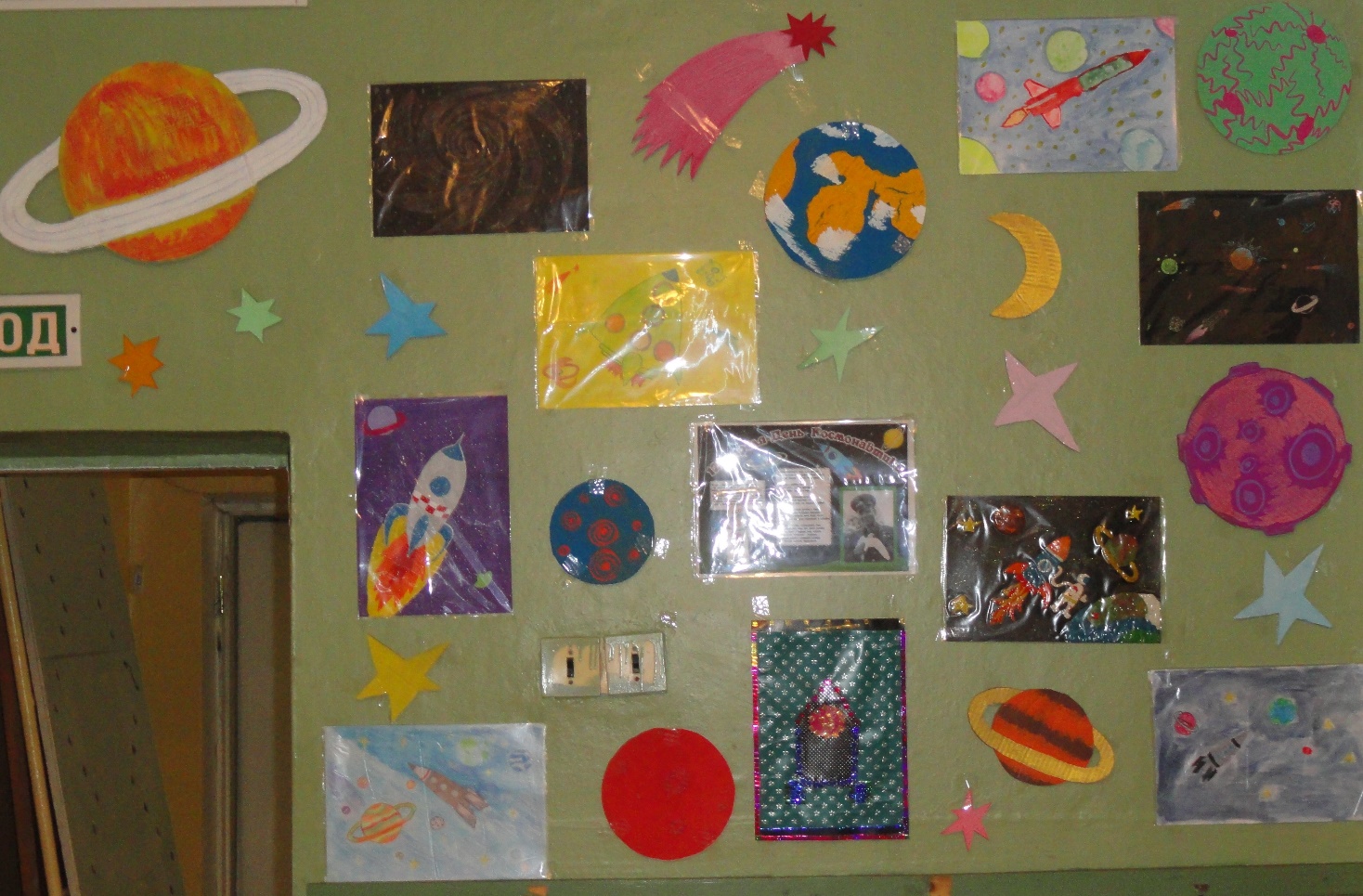 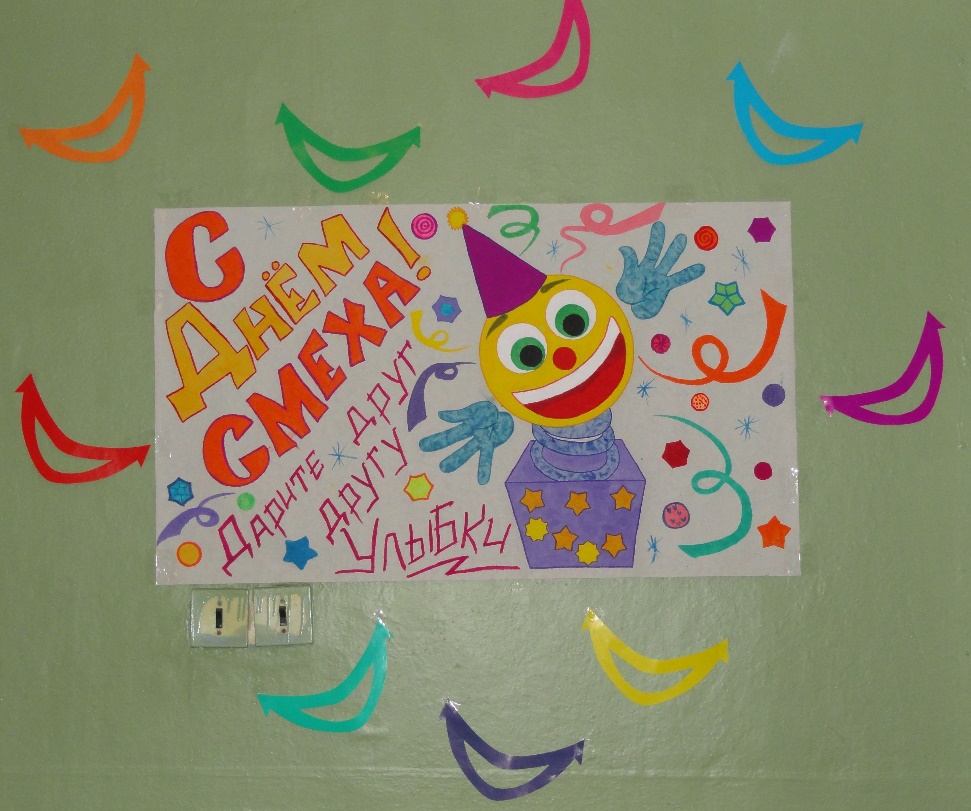 12 апреля – День космонавтики
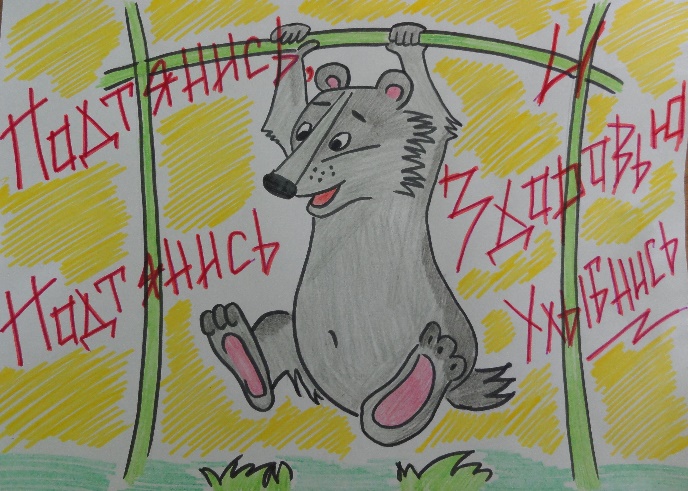 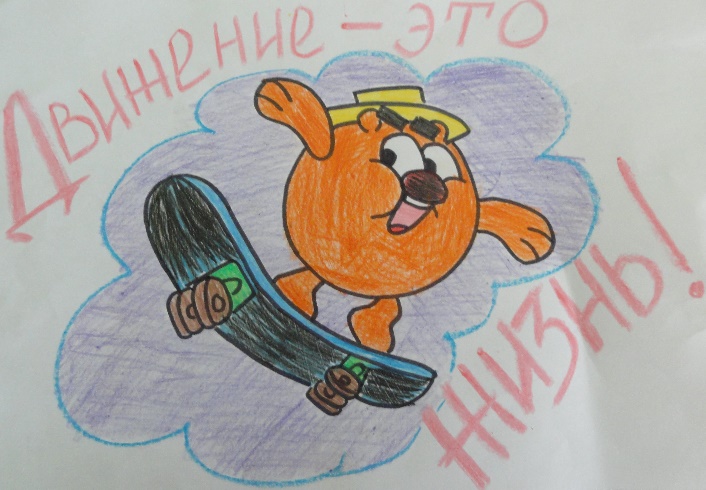 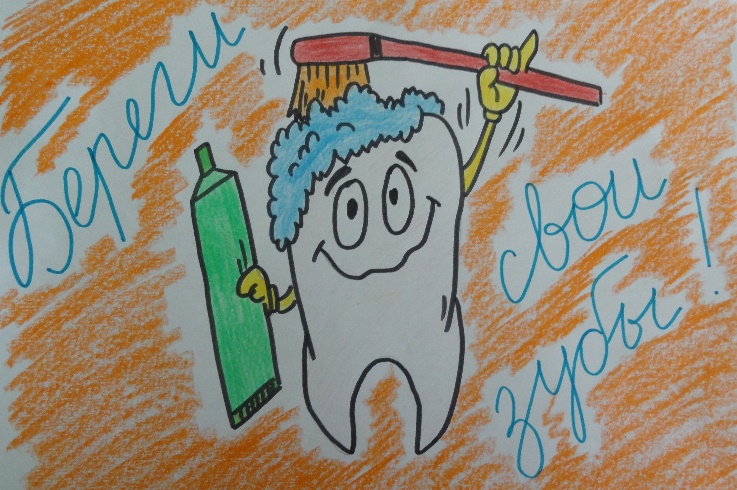 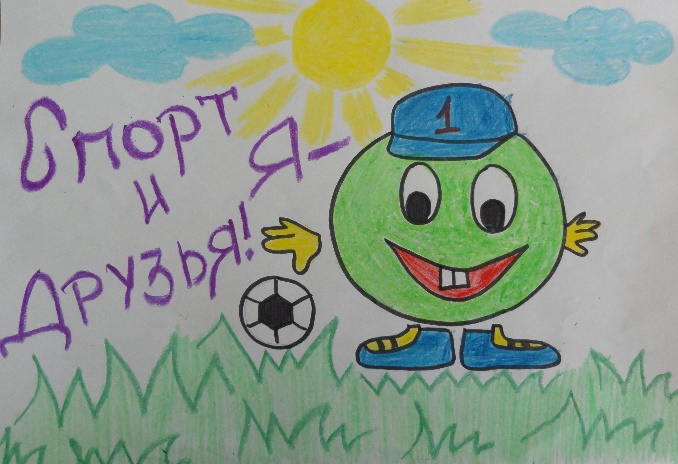 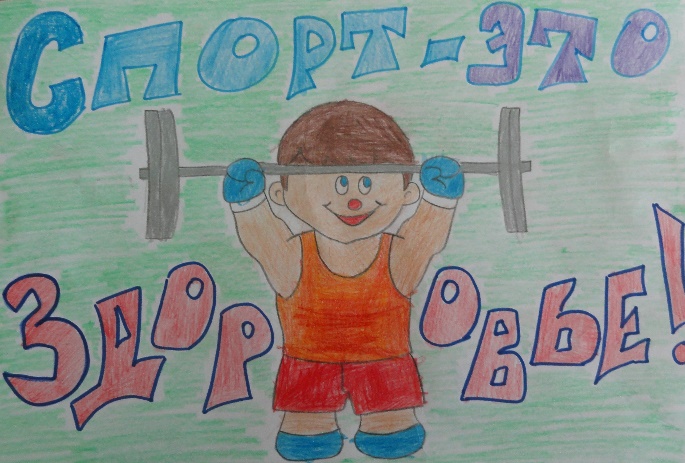 7 апреля – День здоро-вья
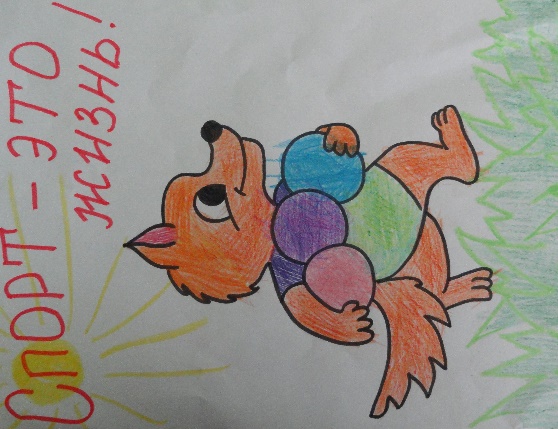 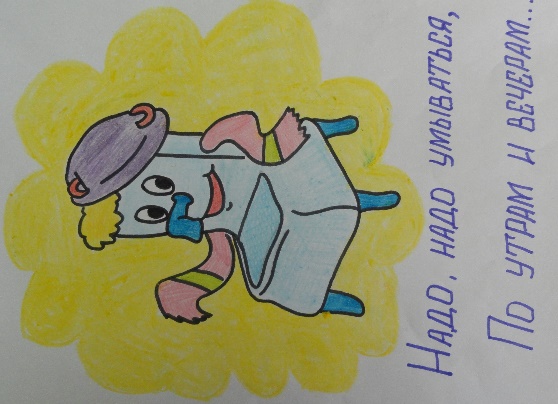 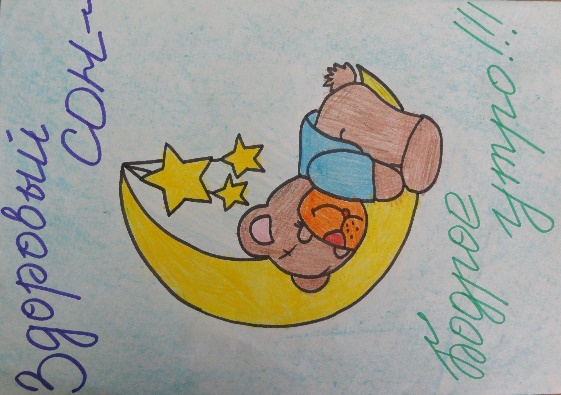 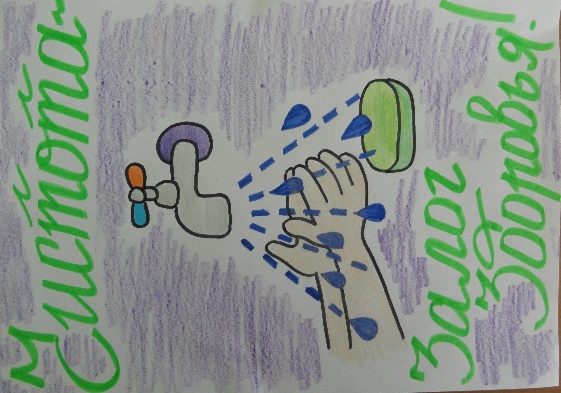 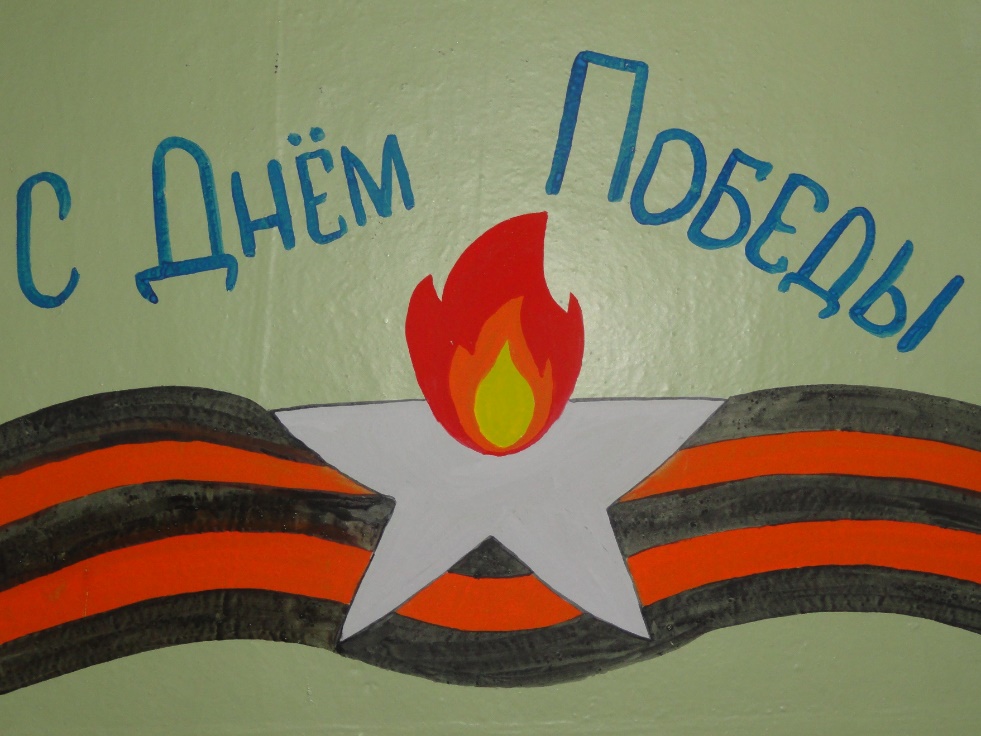 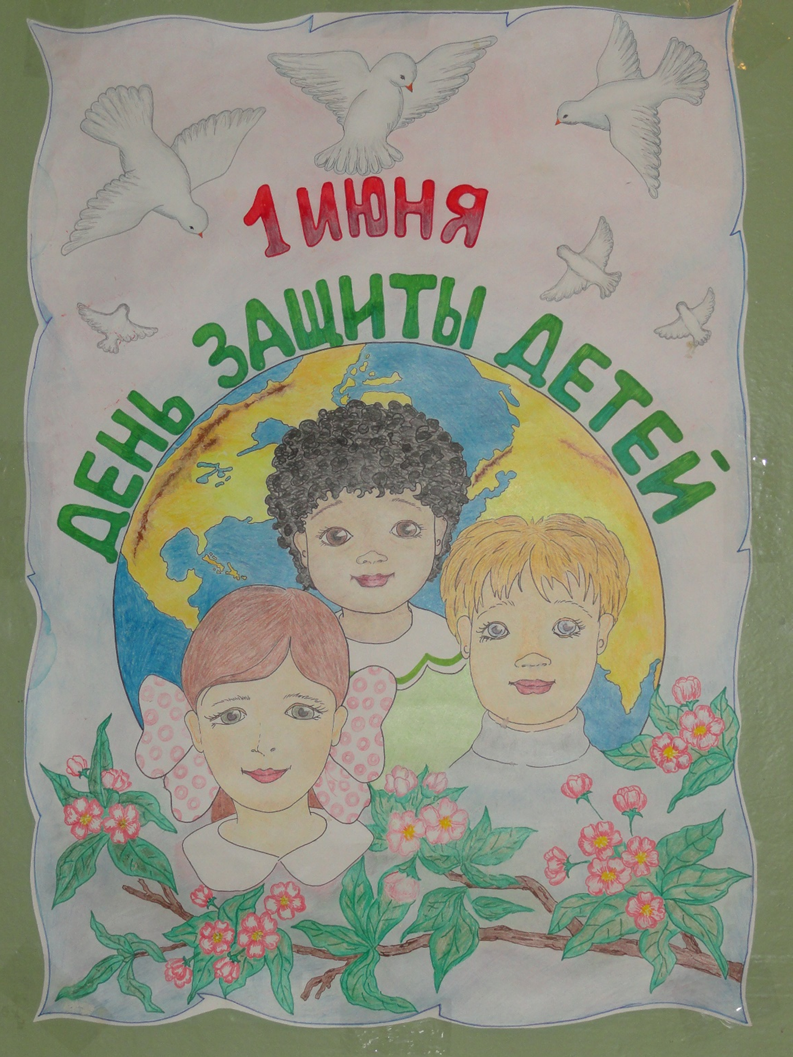